Figure 1. Schematic representation of the minimum (gray shading) and maximum (black shading) extension of NAc lesions ...
Cereb Cortex, Volume 19, Issue 10, October 2009, Pages 2240–2247, https://doi.org/10.1093/cercor/bhn241
The content of this slide may be subject to copyright: please see the slide notes for details.
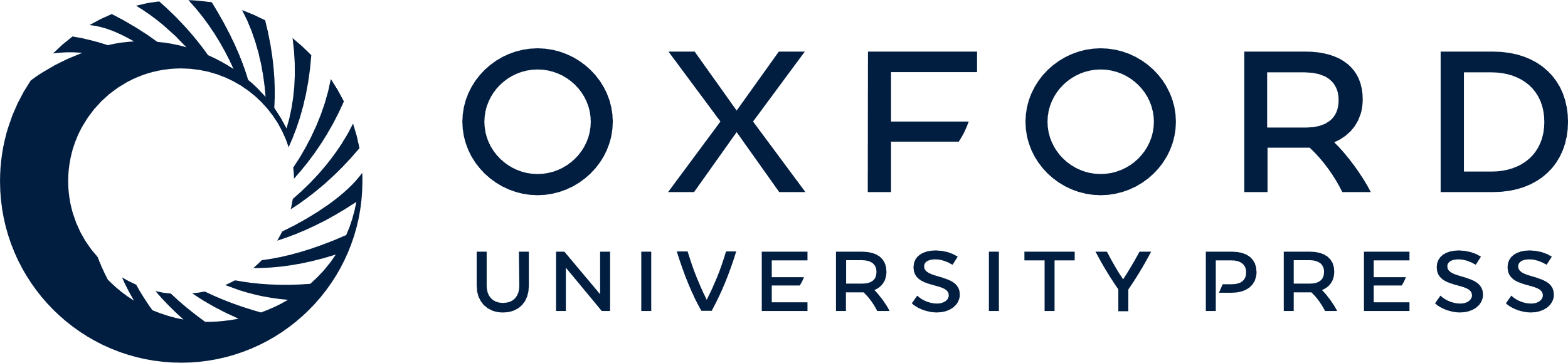 [Speaker Notes: Figure 1. Schematic representation of the minimum (gray shading) and maximum (black shading) extension of NAc lesions (n = 14). Plates are adaptations from the atlas of Paxinos and Watson (1997); scales are relative to bregma.


Unless provided in the caption above, the following copyright applies to the content of this slide: © The Author 2009. Published by Oxford University Press. All rights reserved. For permissions, please e-mail: journals.permissions@oxfordjournals.org]